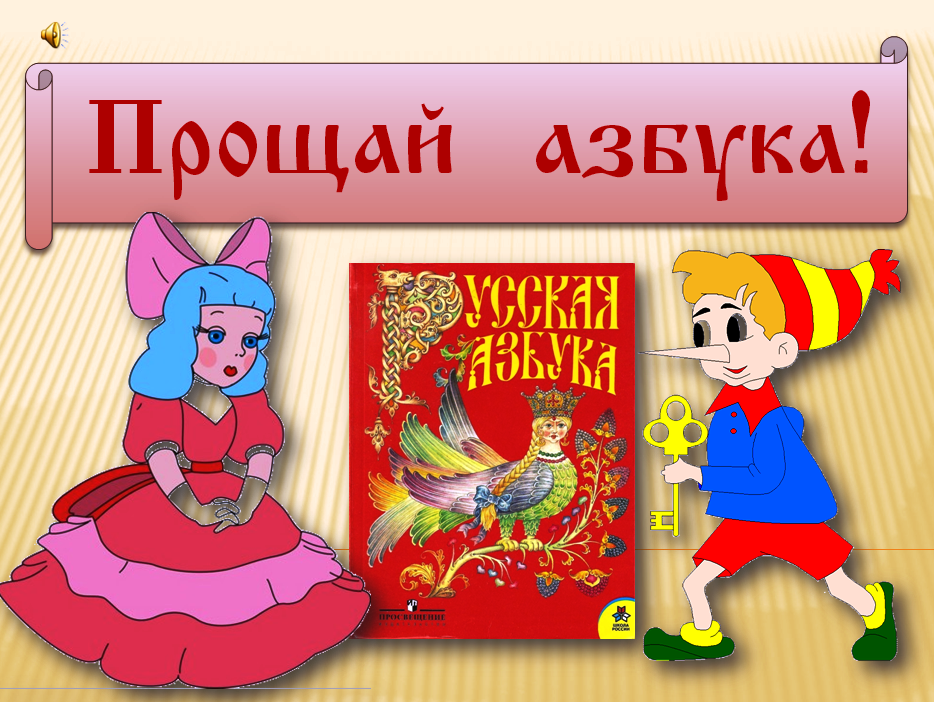 Алеева Юля
Мы простимся с Азбукой, И рукой помашем, И спасибо десять раз дружно хором скажем!
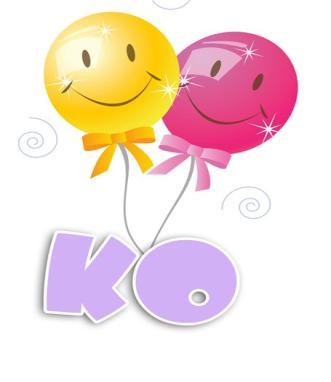 Дордошкина Таня
Трудно было нам с тобой в начале,Мы полгода буквы изучали!
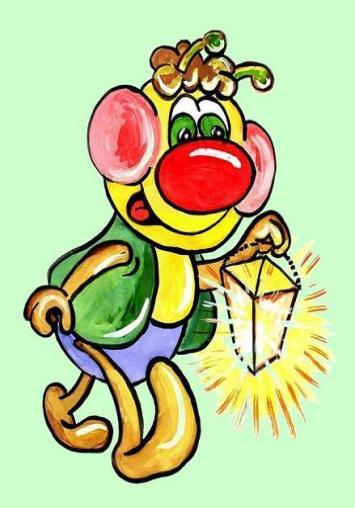 Матвеева Настя
Но теперь нам совершенно ясно,Что старанья были не напрасны!
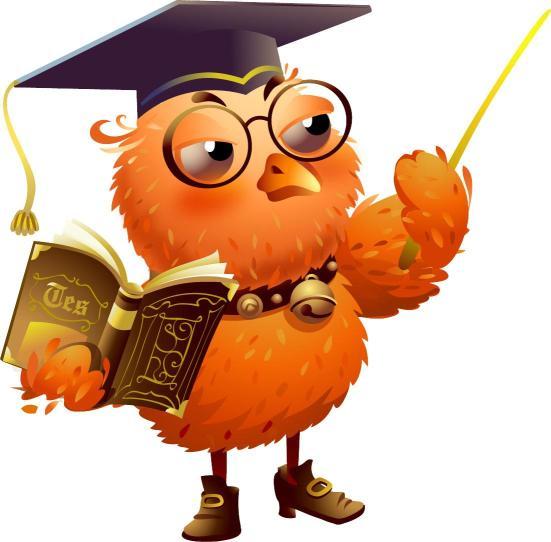 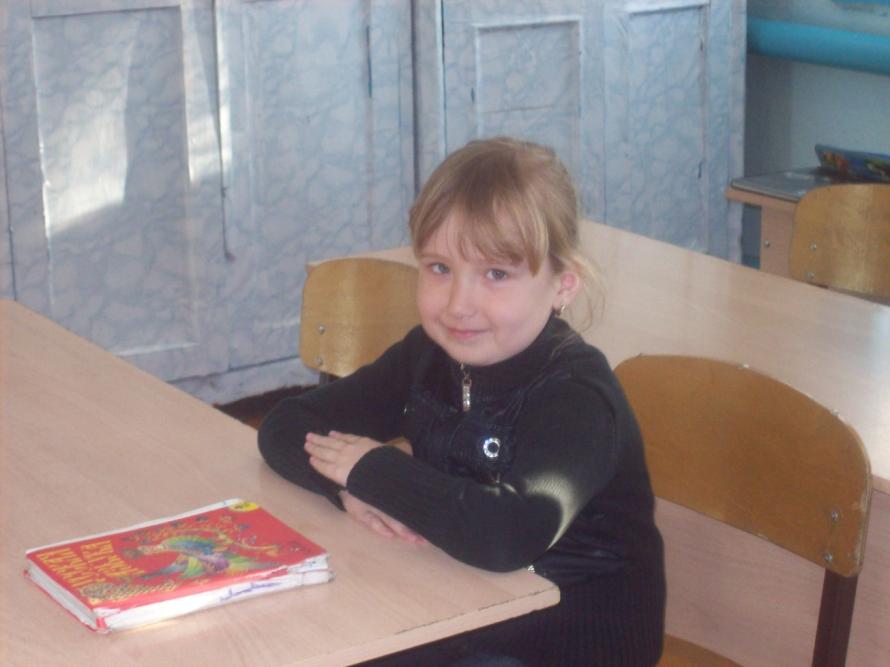 Ничего на свете лучше нету,Чем прочесть журнал или газету,
Лушников Кирилл
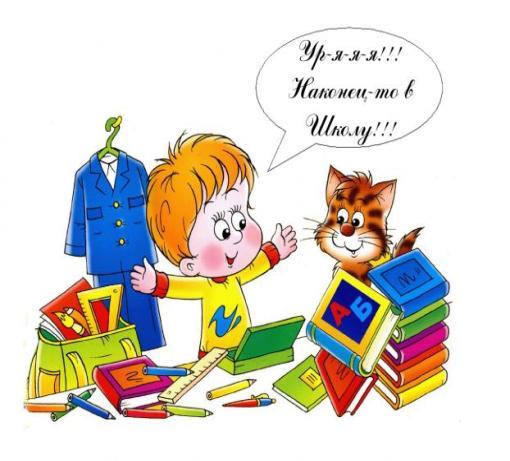 Рахматулин Рамиль
Двадцать первого столетья дети,Мы освоим сайты в Интернете!
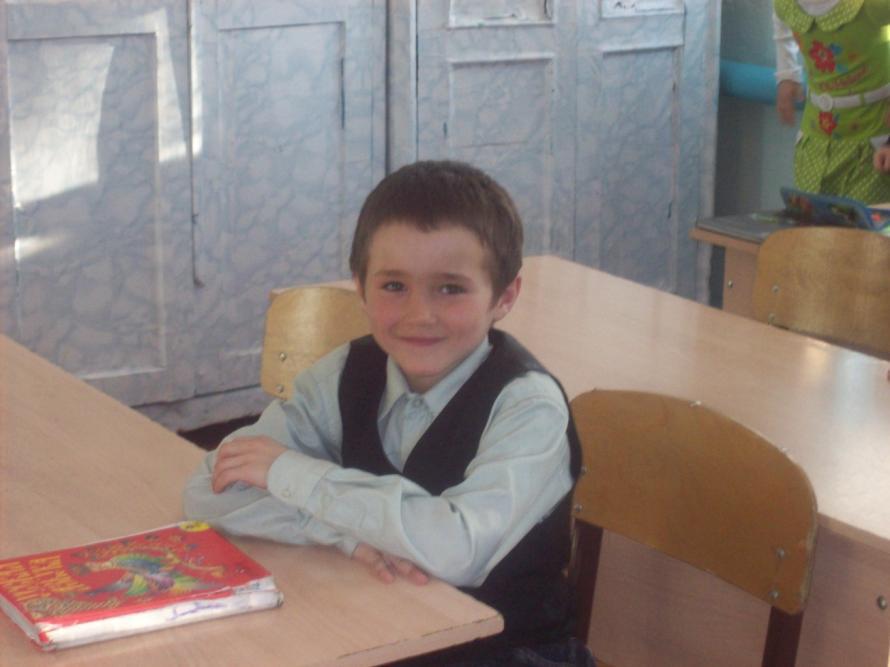 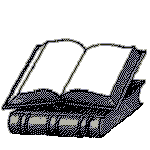 Пахретинов Саша
Быстро Азбука прошлаВсе читать и все писать уже уеем.
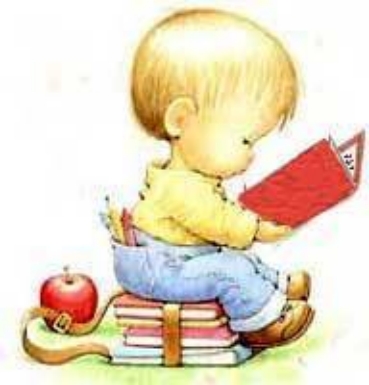 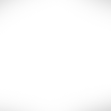 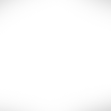 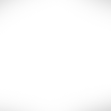 И за знанья, и за труд Нашей Азбуке Салют
Хатунцева Кристина
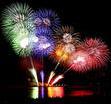 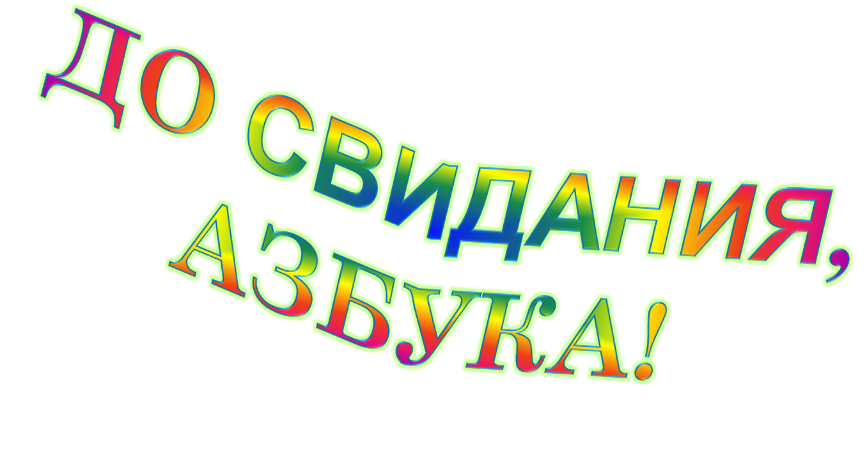 Как сегодня радуются дети –Стало больше грамотных на свете! Скажем Азбуке мы «до свиданья»И рукой помашем на прощанье.